POLLACK MIHÁLY
1773. augusztus 30. Bécs - 1855. január 3.Pest
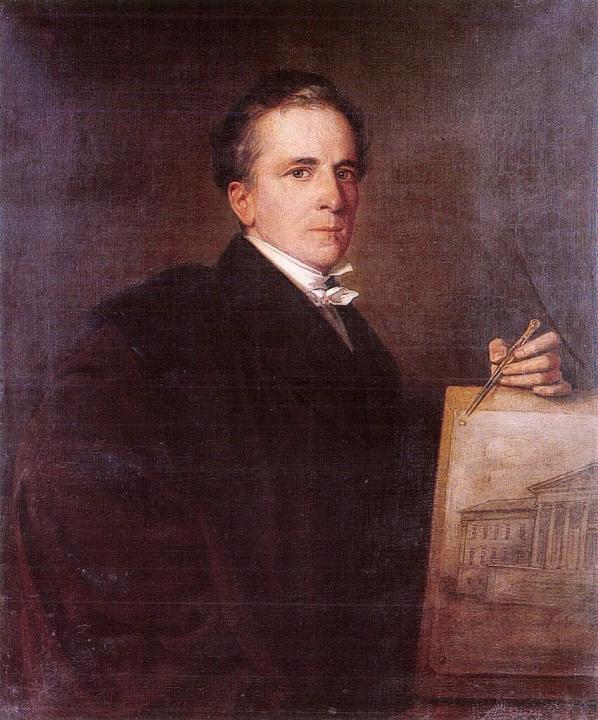 Than Mór 
Pollack Mihály 
 portréja 
1850-es évek
 olaj, vászon Magyar Nemzeti Múzeum, Budapest
Pollack Mihály: A régi Pesti Vigadó, 1826-1832
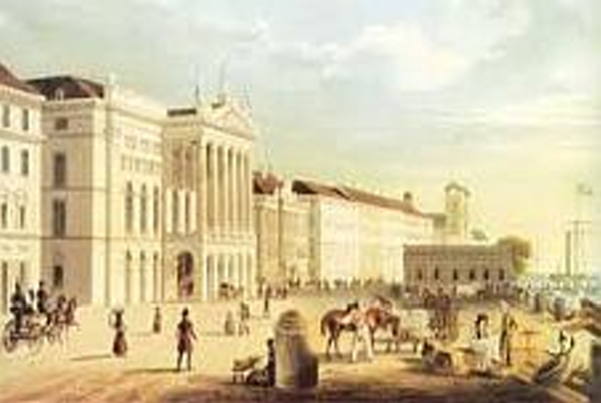 A Pollack-féle Vigadó, 1818-1832, Budapest
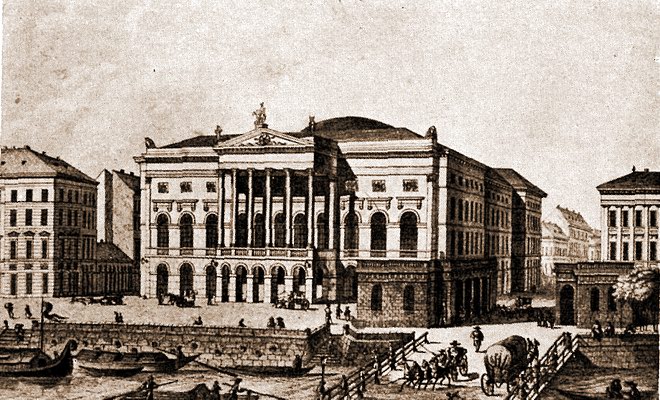 https://www.irodalmiradio.hu/femis/muveszetek/4muveszek/p_menu/pollack/04pollack.htm
Pollack  Mihály: (tervező), Nemzeti Múzeum Budapest, 1837–47
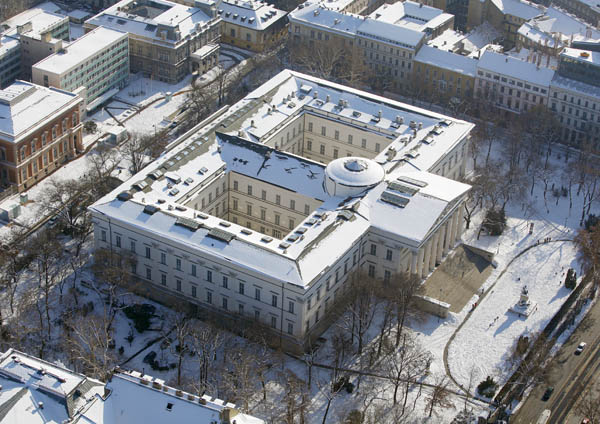 Pollack  Mihály: (tervező), Nemzeti Múzeum Budapest, 1837–47
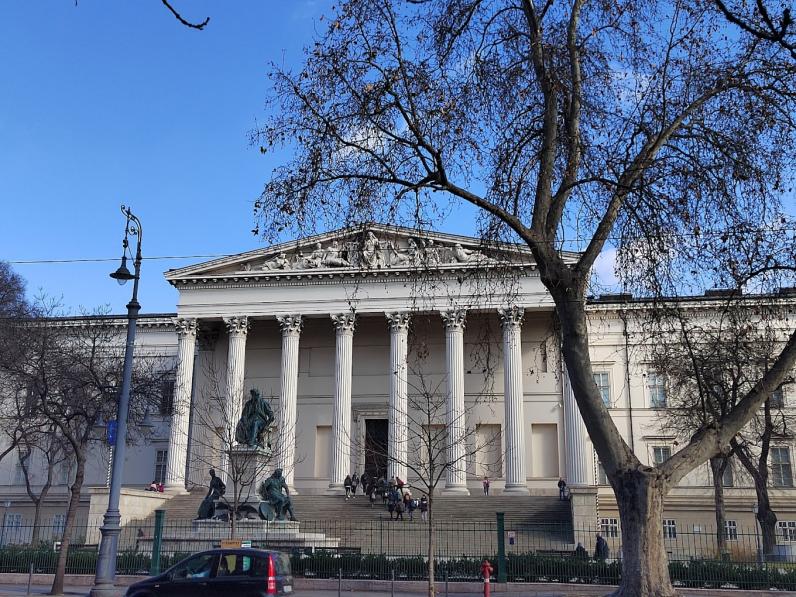 Pollack  Mihály:  (tervező), Nemzeti Múzeum, Budapest, 1837–47
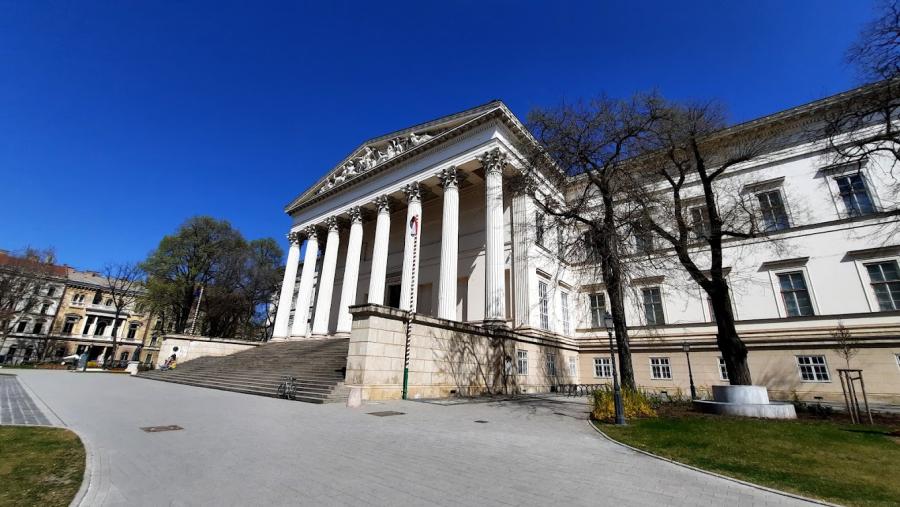 Pollack  Mihály:  (tervező), Nemzeti Múzeum, Budapest, 1837–47
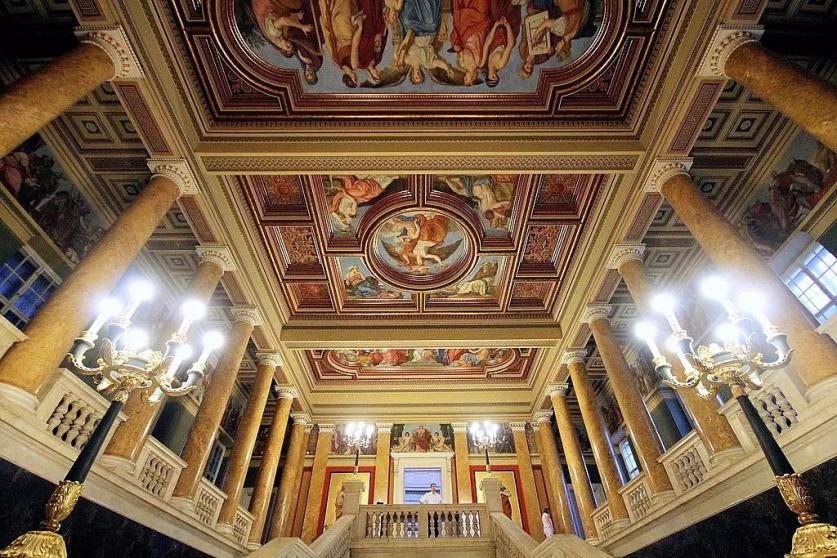 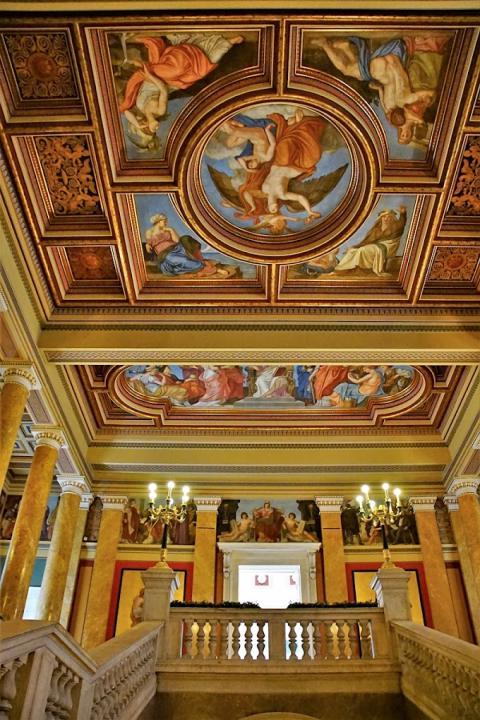 Pollack  Mihály
  (tervező) 
 Nemzeti Múzeum
 Budapest
 1837–47
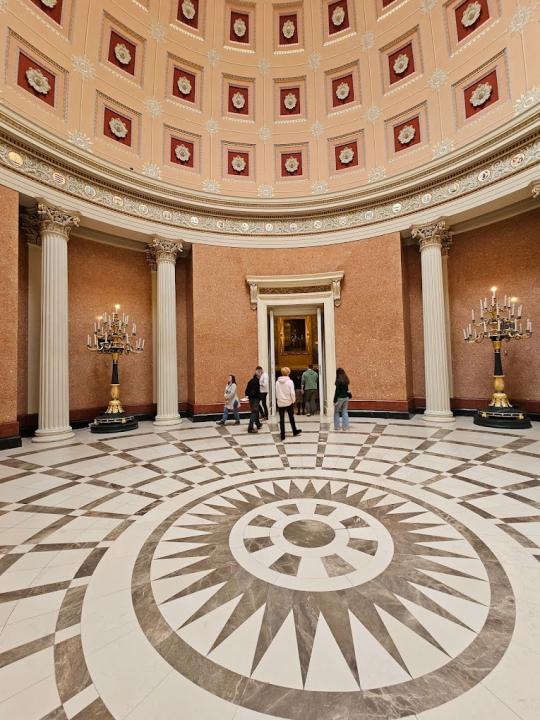 Pollack  Mihály
  (tervező) 
 Nemzeti Múzeum
 Budapest
 1837–47
Pollack  Mihály:  (tervező), Nemzeti Múzeum, Budapest, 1837–47
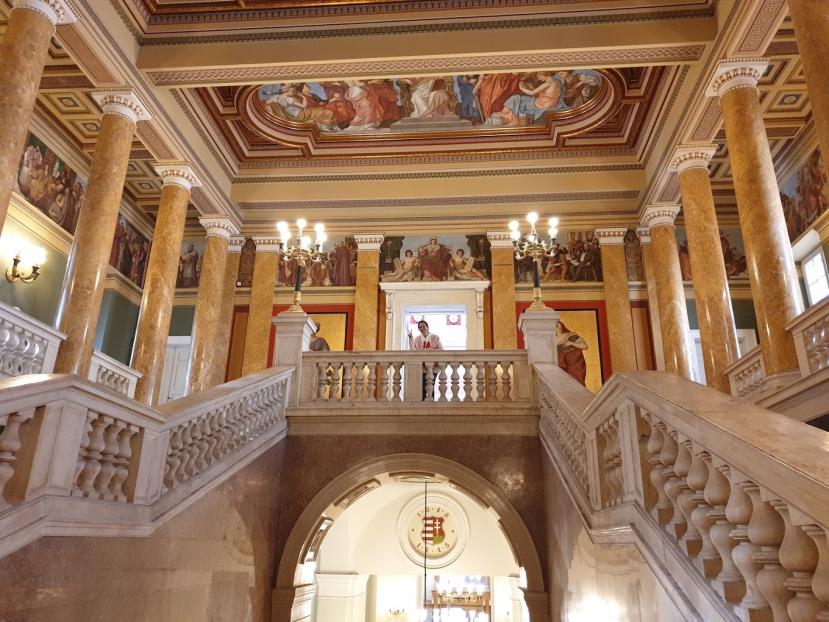 Budapest, Sándor-palota 1915 körül, tervező: Johann Aman és Pollack Mihály  Potzner Ferenc (FSZEK Budapest Gyűjtemény)
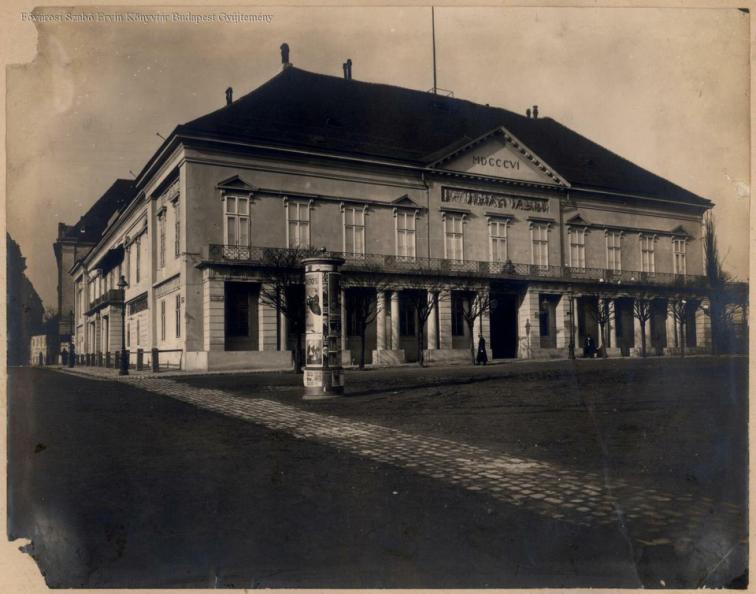 Pollack Mihály, Johann Aman, Potzner Ferenc:  A budai Sándor palota 1803–1806, Budapest, Szent György tér 1-2.
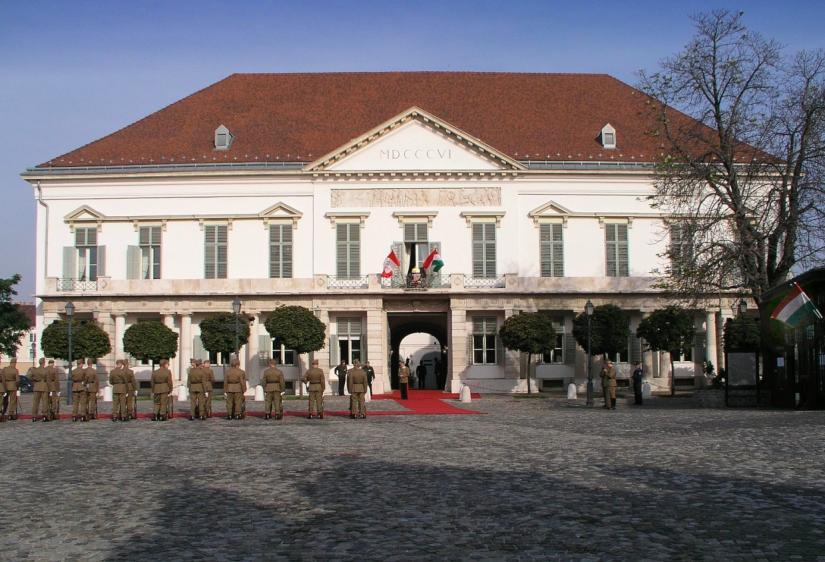 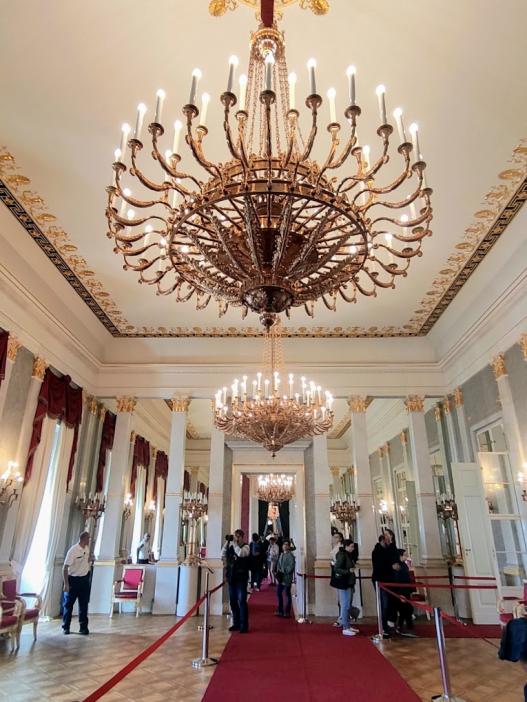 Pollack Mihály
 Johann Aman, Potzner Ferenc
 A budai Sándor palota 1803–1806 
 Budapest
 Szent György tér 1-2.
Pollack Mihály, (tervező): Budapest, Ludoviceum (ma: Nemzeti Közszolgálati Egyetem) 1890 körül, (Klösz György felvétele, FSZEK Budapest)
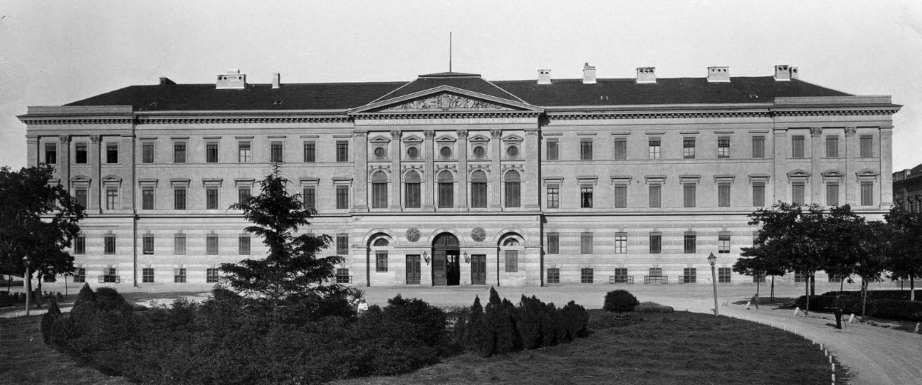 Budapest, Ludoviceum - 1913 (Magyar Királyi Honvéd Ludovika Akadémia). Korabeli képeslap
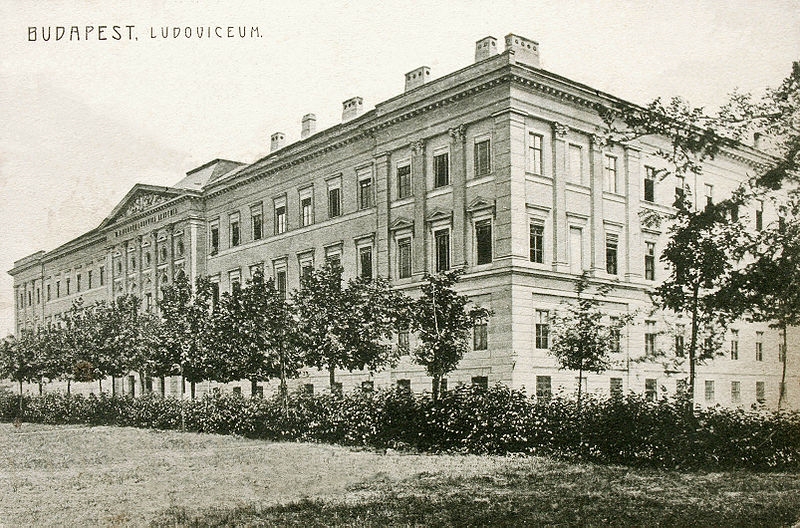 Pollack Mihály, (tervező): Budapest, Ludoviceum, (ma: Nemzeti Közszolgálati Egyetem), A Ludovika az Orczy-kert felől, 2007
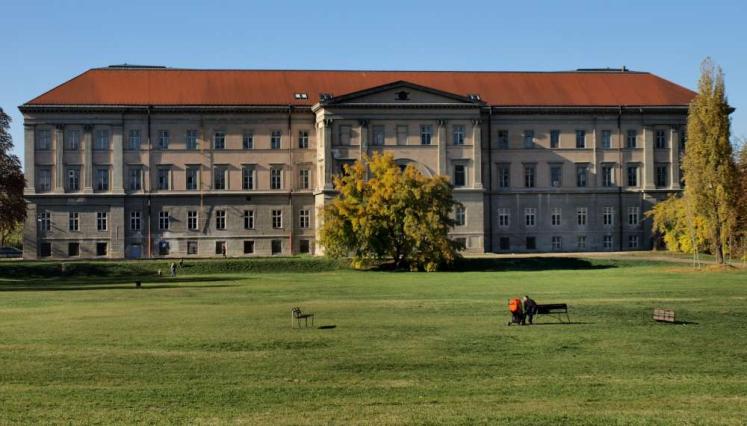 Pollack Mihály, (tervező): Budapest, Ludoviceum, (ma: Nemzeti Közszolgálati Egyetem)
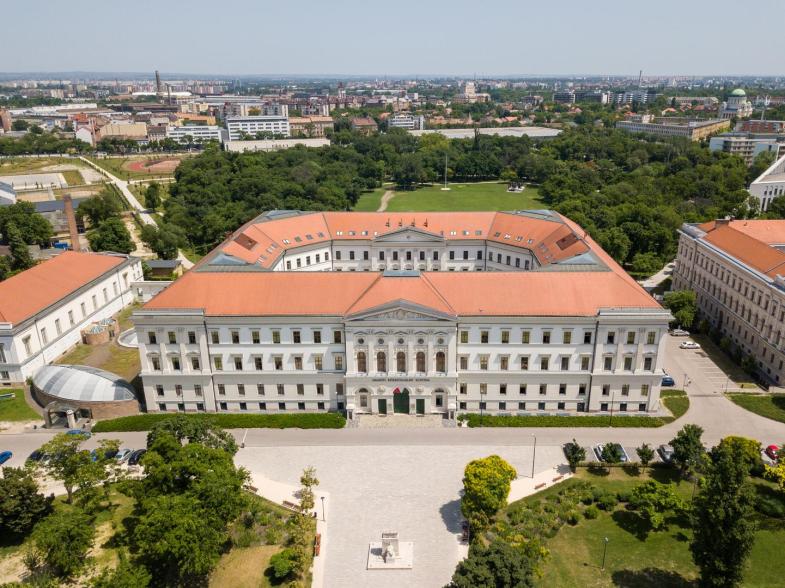 A Deák téri evangélikus templom, (épült:1799-1808), 1873-ban, tervező és építő: Krausz János, Pollack Mihály és Hild József, 1799-1808 (Budapest Főváros Levéltára)
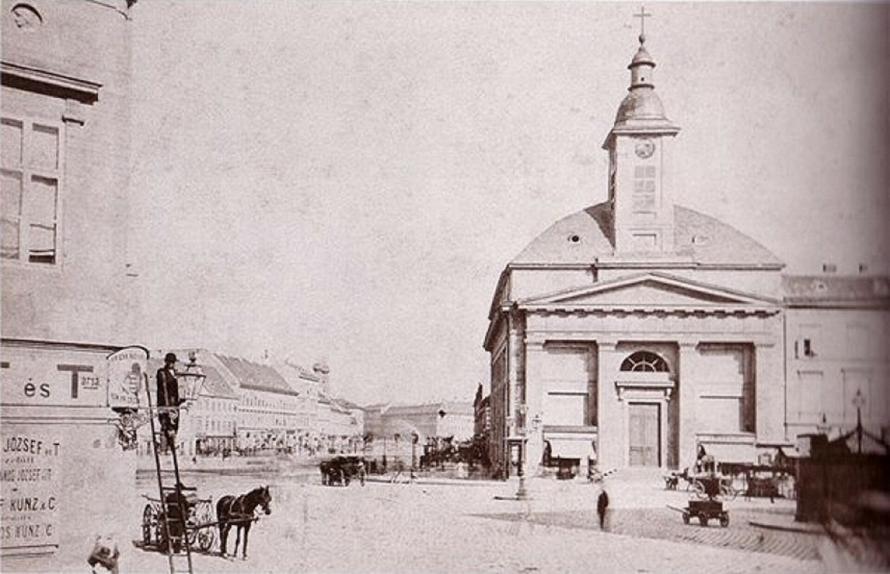 Deák téri evangélikus templom, (2007), Budapest,  Pollack Mihály tervező1799-1808, Főhomlokzat, Hild József,1836
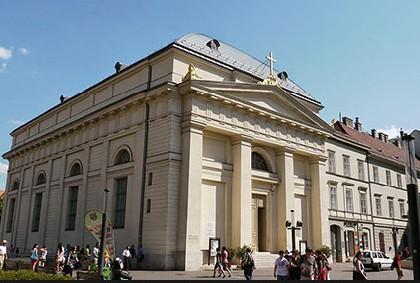 A Deák téri evangélikus templom, (épült:1799-1808), 1873-ban, tervező és építő: Krausz János, Pollack Mihály és Hild József
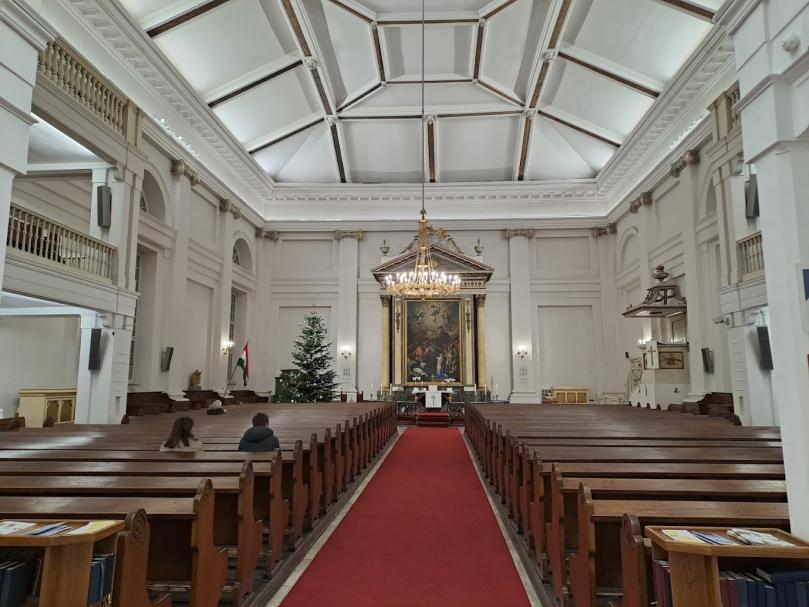 Pollack Mihály: Staffenberger család háza, 1819 
Budapest, Rumbach Sebestyén u. 9,
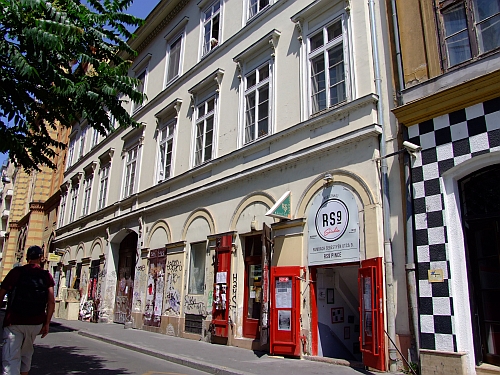 Pollack Mihály: Staffenberger család háza, (részlet), 1819 
Budapest Rumbach Sebestyén u. 9,
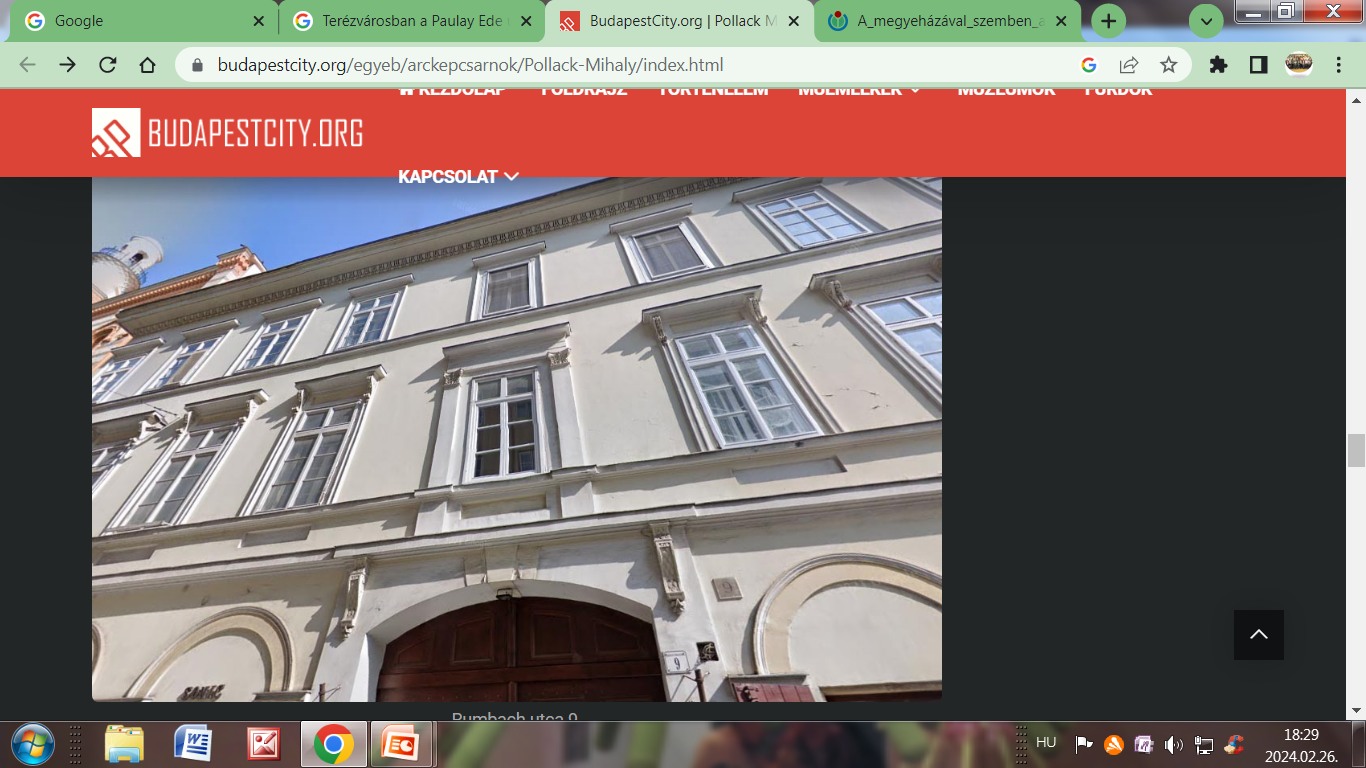 Pollack Mihály: A Dorottya Palota, régi nevén Wurm-udvar három utcára néz, az Apáczai Csere Jánosra, a Dorottya utcára és a Szende Pál utcára. A terveket Zitterbach Mihály vázolta fel, de a klasszicista épület tömböt végül Pollack Mihály fejezte be 1827-re.
A Dorottya u. 6. illetve Apáczai Csere János u. 15. számú épület, melyet egykor Wurm-udvarnak neveztek, három utcára nyíló, körülépített udvaros, utcai szárnyain kéttraktusos, részben négy, részben öt, illetve hatszintes irodaház a pesti
 Belvárosban, udvarában egykori bankcsarnokkal, homlokzatain klasszicista architektúrával és gazdag plasztikával. 

A Pollack Mihály által tervezett klasszicista fsz+2 emeletes épület többszöri átépítésen és bővítésen esett át. Az udvari bankcsarnokot a kapcsolódó térsorral Hauszmann Alajos tervezte.
A Dorottya Palota, régi nevén Wurm-udvar: Zitterbarth Mátyás elképzelései szerint kezdték el, de a második emeletet már Pollack Mihály tervei alapján fejezték be 1821 telén.
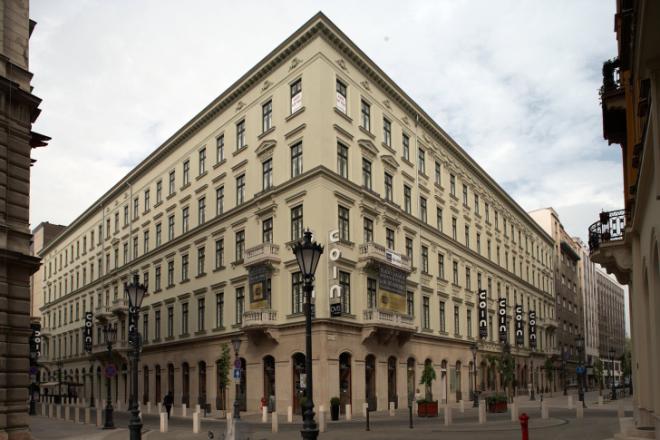 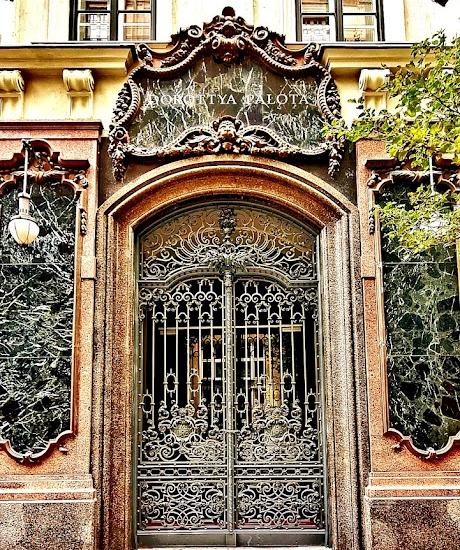 Pollack Mihály 
A Dorottya Palota régi nevén 
Wurm – udvar
Bejátat
1821-1824
A Dorottya Palota, régi nevén Wurm-udvar: ifj. Zitterbarth Mátyás elképzelései szerint kezdték el, de a második emeletet már Pollack Mihály tervei alapján fejezték be 1821 telén. Klasszicista épület
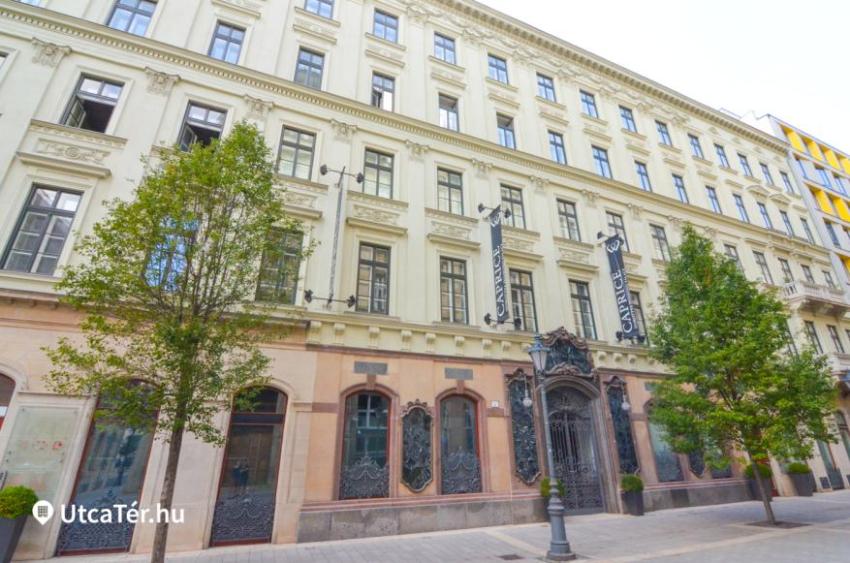 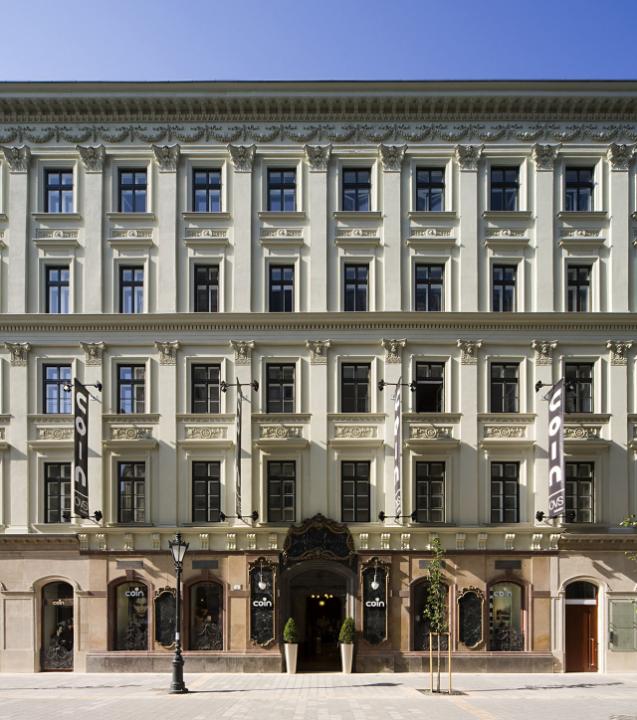 Pollack Mihály 
A Dorottya Palota régi nevén 
Wurm - udvar 
1821-1824
https://zda.hu/hu/zda-project/palazzo-dorottya/
Pollack Mihály:  A Dorottya Palota, régi nevén Wurm - udvar 
Homlokzat részlet, 1821-1824
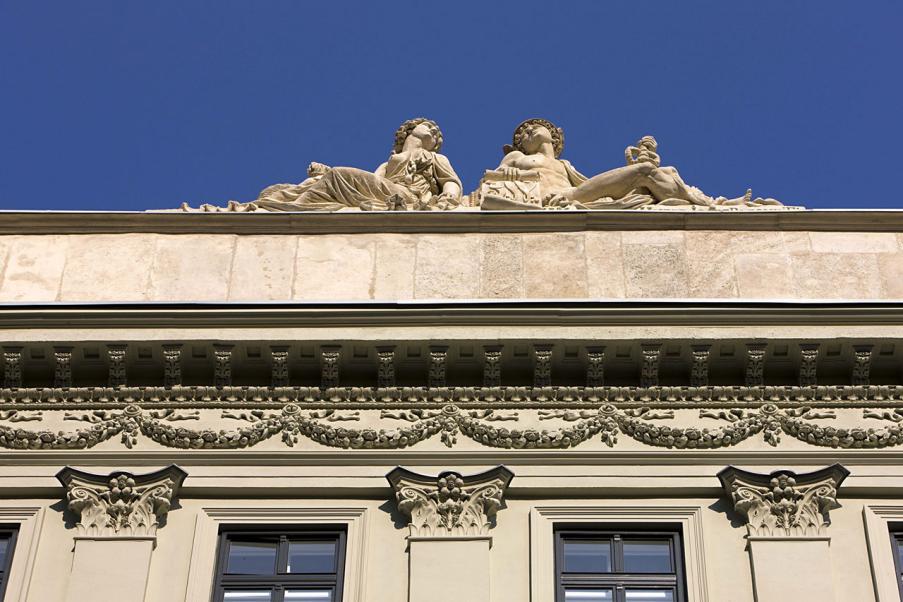 Dorottya Palota, régi nevén Wurm – udvar lépcsőház, 1821-1824
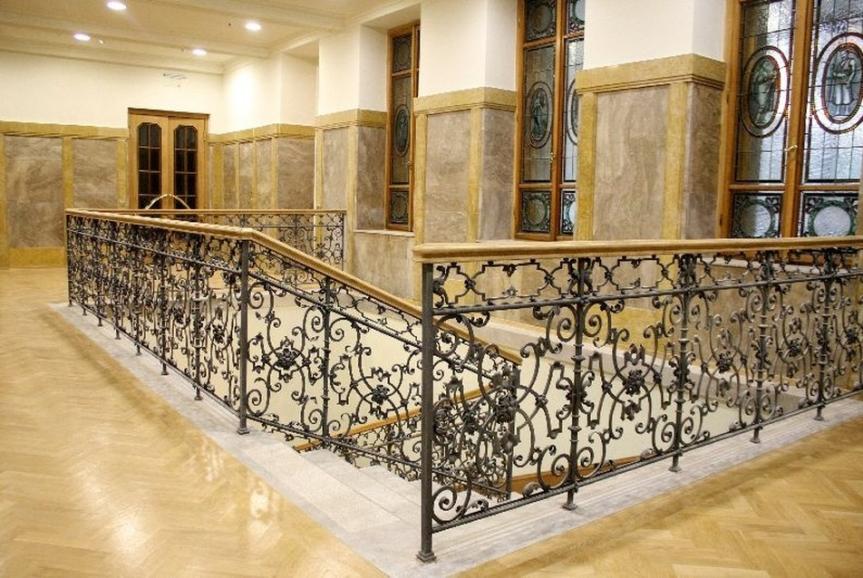 https://epiteszforum.hu/dorottya-haz-a-belvarosban
Hauszmann Alajos tervezte,üvegtetős pavilon,Dorottya Palota:  ( Caprice Dorottya Diamond Palace,  Belsőépítészet: Minusplus Generáltervező Kft. Alexa Zsolt, Rabb Donát, Schreck Ákos, Molnár Tímea, Péteri Olga, Gulyás Kata, Kis Ferenc, Balogh Diána)
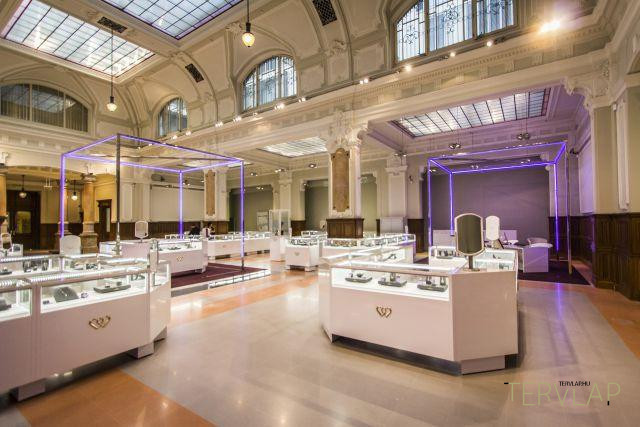 A Dorottya Gyémánt Palota ’kertjében’ a ’Levendula’ teremben trendi és stílusos ékszerkollekciók várják a fiatalabb generációt.
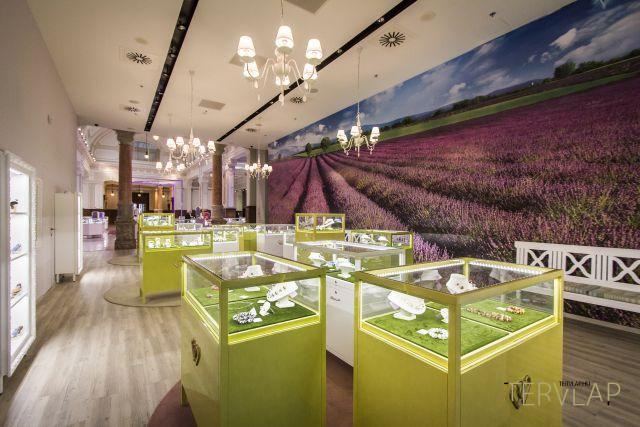 Dorottya Ház – Zoboki Gábor és Demeter Nóra
 (Vezető tervező),  2004 - 2008
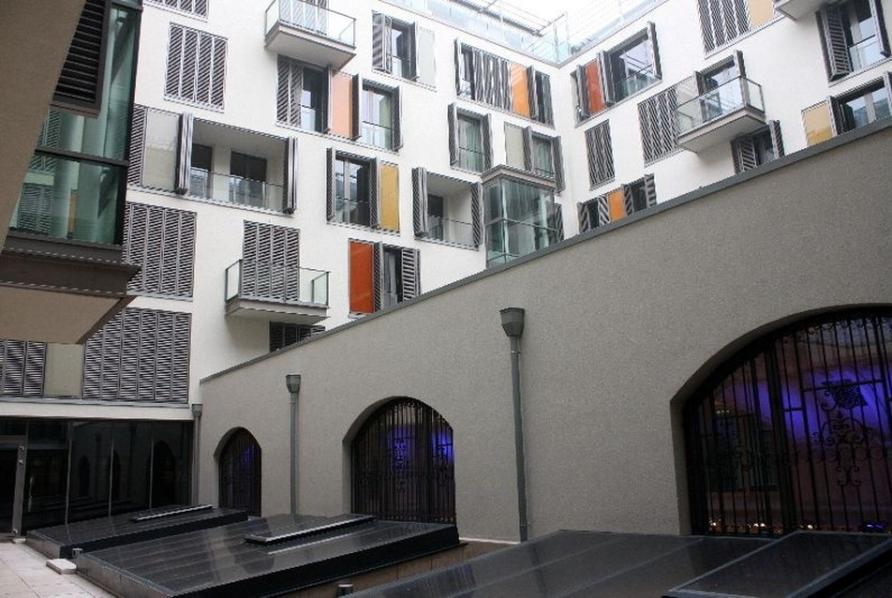 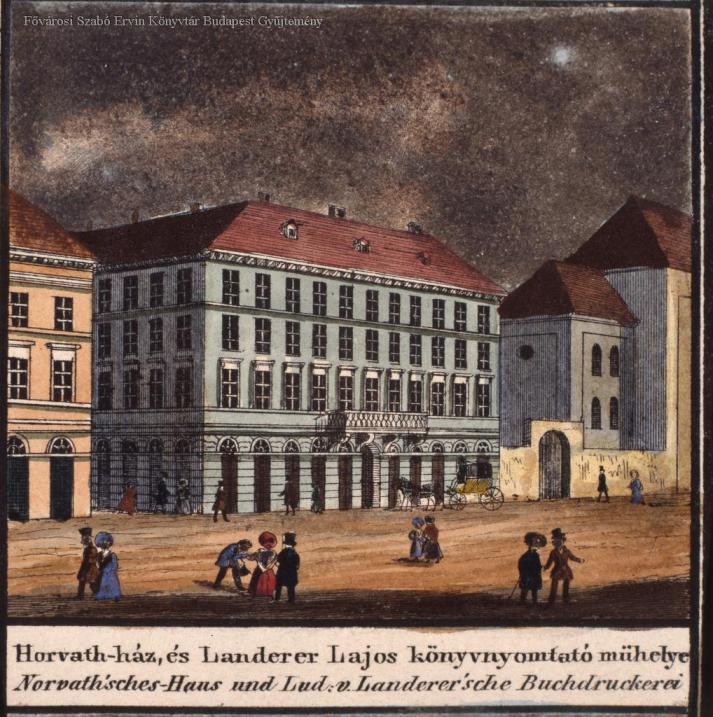 Pollack Mihály  
Tervező 
 Horváth-ház  
1817
Kossuth Lajos
 u. 3.
 Budapest
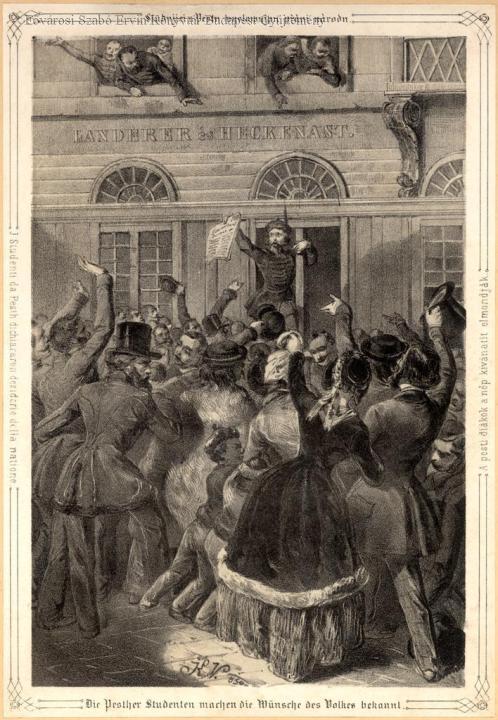 Pollack Mihály  
Tervező 
Horváth-ház 
1817
 (Kossuth Lajos u. 3.)
Cenzori engedély nélkül nyomtatták ki Landerer és Heckenast nyomdájában 1848. március 15-én a Nemzeti dalt és a 12 pontot. Az 1850 körül készült metszet azt a pillanatot ábrázolja, amikor az első példány kijött a nyomdagép alól. Vinzenz Katzler grafikája (forrás: FSZEK Budapest Gyűjtemény)
Pollack Mihály tervező, Horváth-ház, Kossuth Lajos u. 3. Budapest
balra a Szép utca, egy 1973-as felvételen. Forrás: Fortepan / Budapest Főváros Levéltára / Városrendezési és Építészeti Osztályának fényképei
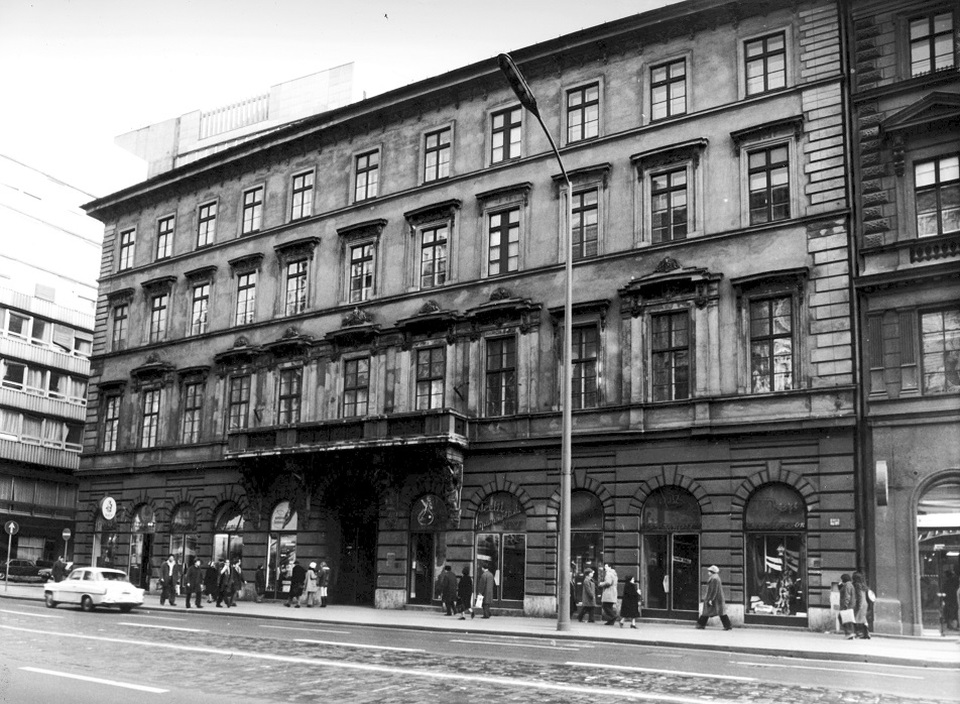 Pollack Mihály tervező Horváth-ház (Kossuth Lajos u. 3.), Budapest
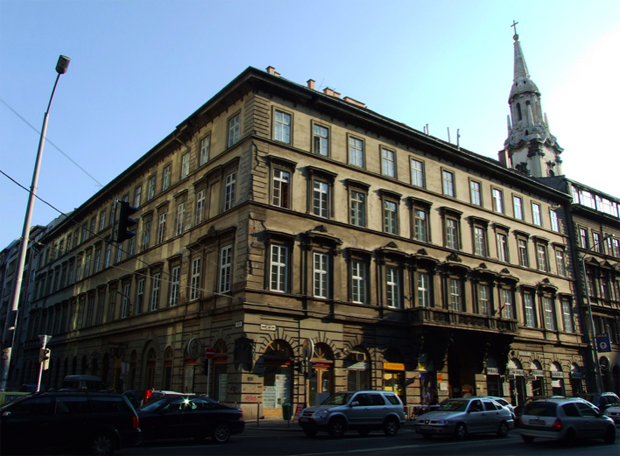 Pollack Mihály, tervező,  A Horváth-ház 2020-ban
 (fotó: Both Balázs/pestbuda.hu)
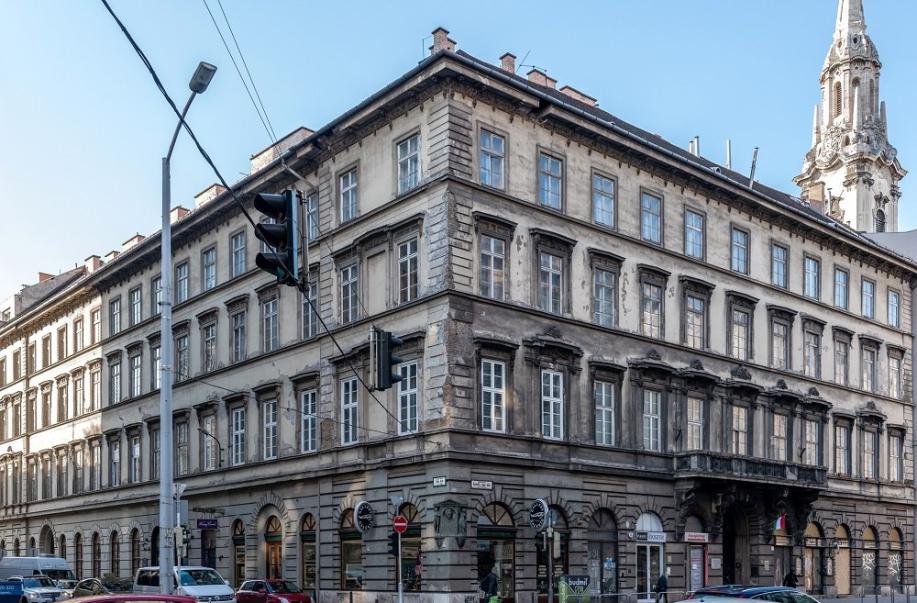 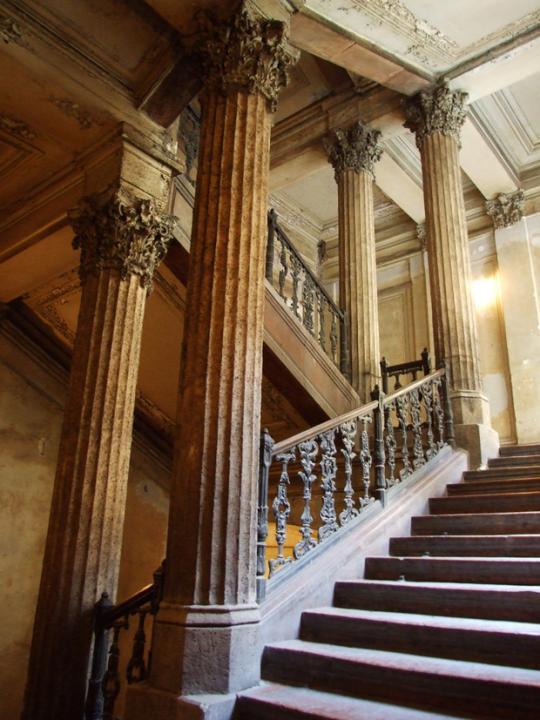 Horváth-ház A Pollack Mihály tervei szerint 1816-ra elkészült ház szentgyörgyi Horváth József császári és királyi kamarás megrendelésére épült. Több mint 200 éves történetének egyik különlegessége, hogy 1841 és 1852 között itt működött a Landerer és Heckenast-féle Nyomda- és Kiadóvállalat, és itt nyomtatták ki 1848. március 15-én a Nemzeti dalt és a Tizenkét pontot. 1851-ben teljes, romantikus stílusú átalakításon esett át Wieser Ferenc tervei alapján.
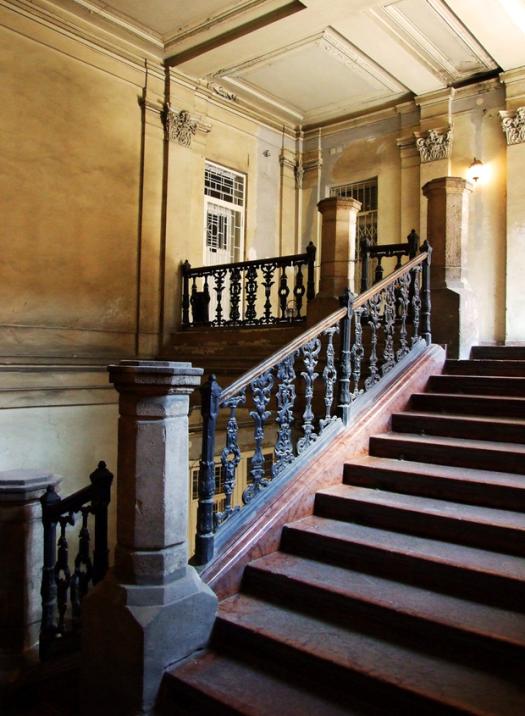 Pollack Mihály  
Tervező 
Horváth-ház-lépcsőház
  (Kossuth Lajos u. 3.),
https://varosban.blog.hu/2012/01/24/budapest_legszebb_lepcsohazai_kossuth_lajos_utca_3
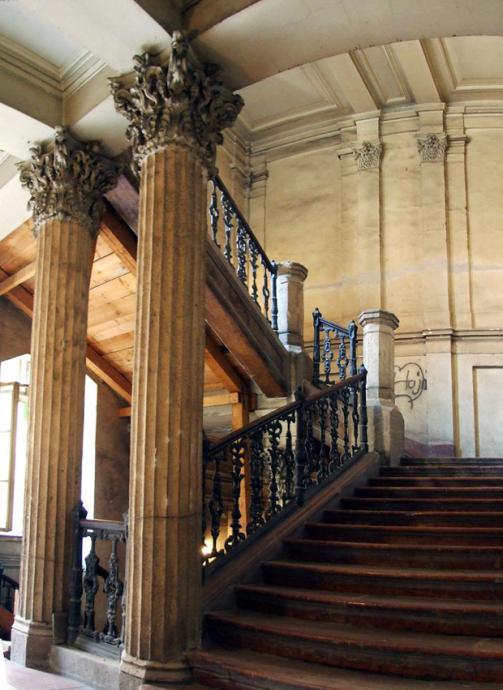 Pollack Mihály  
Tervező 
Horváth-ház
lépcsőház 
(Kossuth Lajos u. 3.) Budapest
Pollack Mihály  Tervező Horváth-ház-lépcsőház(Kossuth Lajos u. 3.), 
a 2019-ben készült felvételen is jól látszik, hogy az eredetileg nagyon igényes belső tér rendkívül lepusztult állapotban van (fotó: Viczián Zsófia/pestbuda.hu)
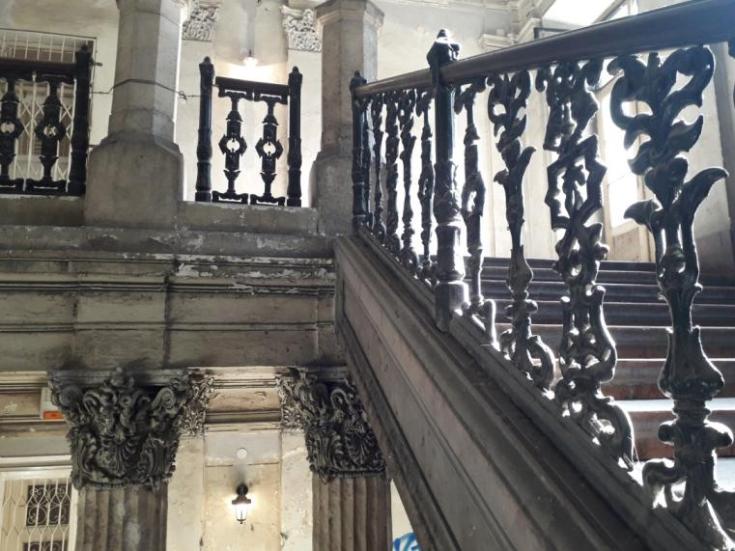 Berán Lajos:  A Nemzeti dal és a 12 pont kinyomtatására emlékező dombormű Petőfi portrészobrával, 1923,  avatás 1994. január 2, 
Kossuth Lajos utca és a Szép utca sarkán, Horváth-ház, Budapest
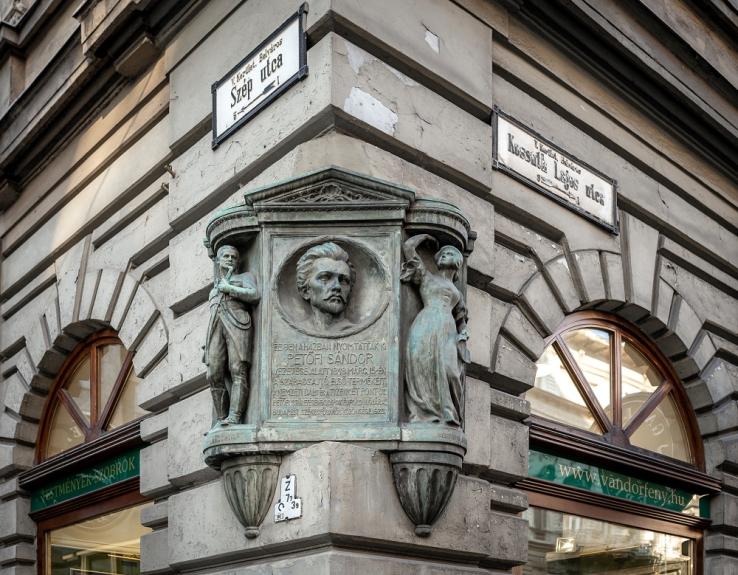 Pollack Mihály és Stann Jakab tervezők:Szekszárd régi megyeháza: 
 Béla király tér 1.,Épült: 1828-1832 klasszicista stílusban
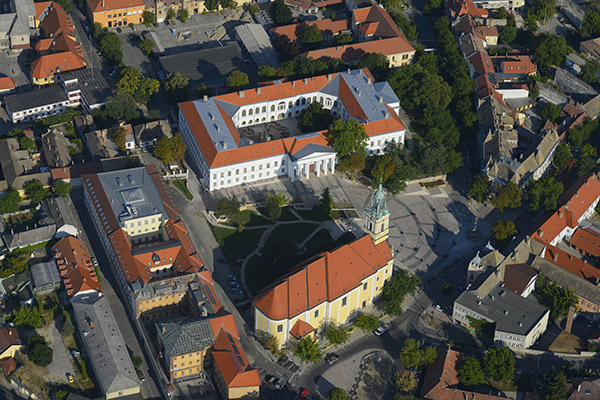 Pollack Mihály és Stann Jakab tervezők:Szekszárd régi megyeháza 
Főhomlokzat. Béla király tér 1.,Épült: 1828-1832
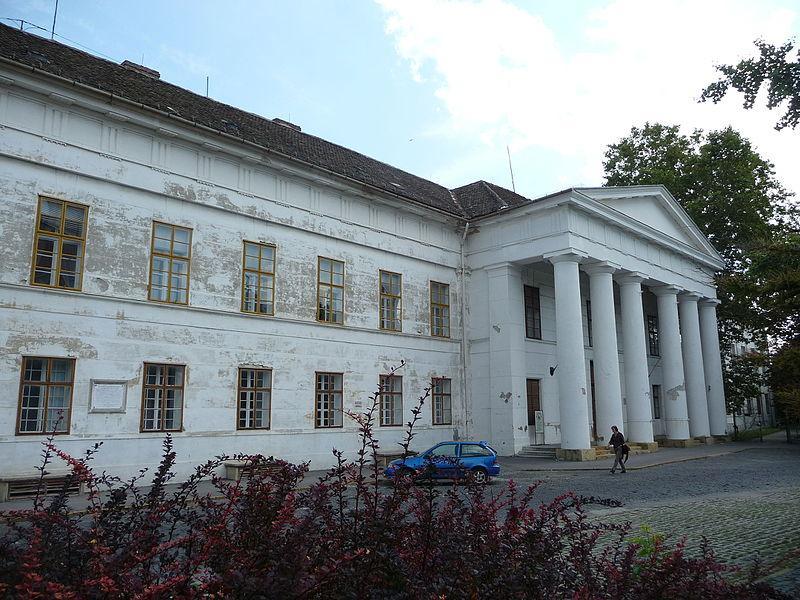 Pollack Mihály és Stann Jakab tervezők:Szekszárd régi megyeháza 
Főbejárat,  Béla király tér 1.,Épült: 1828-1832
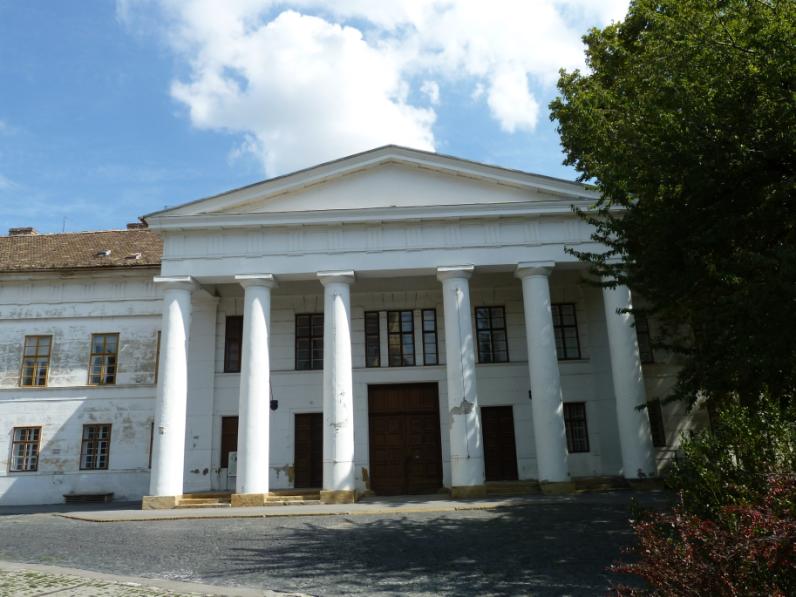 Pollack Mihály, a székesfehérvári megyeháza homlokzatát tervezte Épület: Tégl János és Tallher József tervezők munkája, 1807 -1812
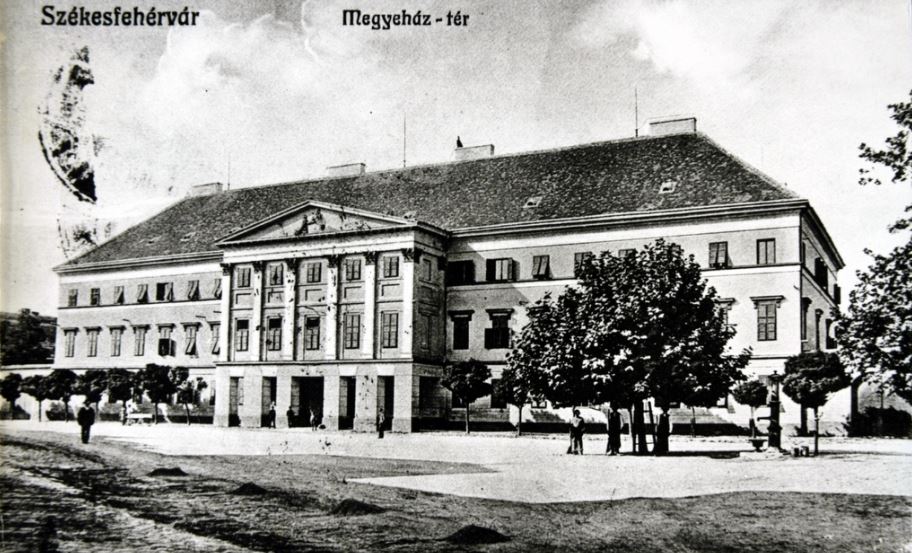 Pollack Mihály, a székesfehérvári megyeháza homlokzatát tervezte Épület: Tégl János és Tallher József tervezők munkája, 1807 -1812
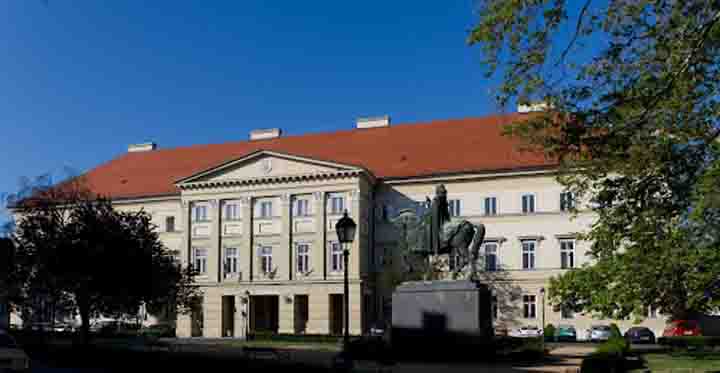 Pollack Mihály, a székesfehérvári megyeháza homlokzatát tervezte Épület: Tégl János és Tallher József tervezők munkája, 1807 -1812
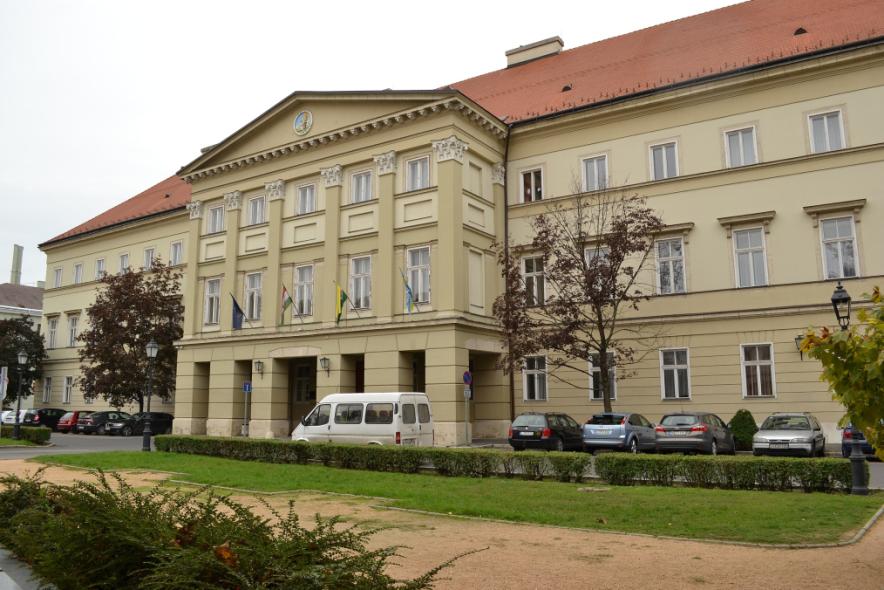 Pollack Mihály, a székesfehérvári megyeháza homlokzatát tervezte Épület: Tégl János és Tallher József tervezők munkája, 1807 -1812
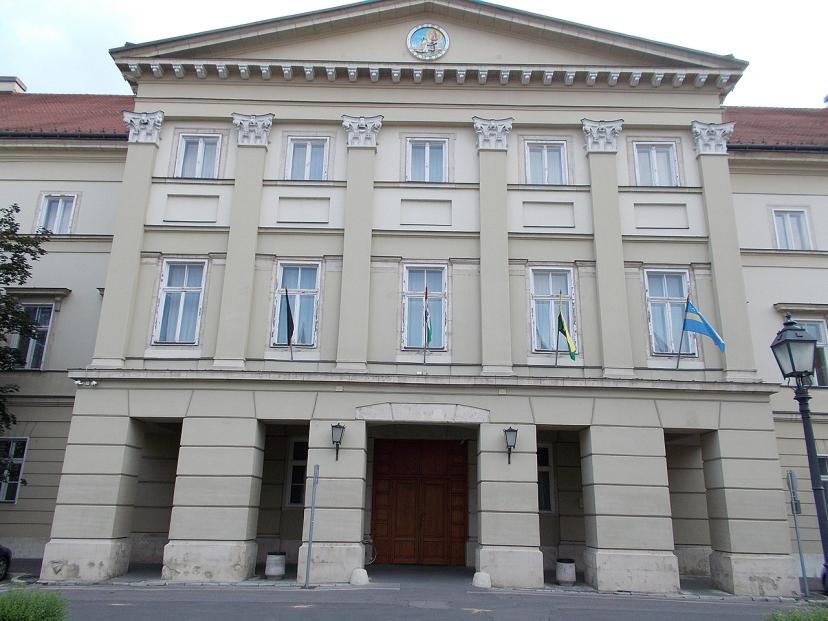 Bedekovich Lőrinc kerületi mérnök készítette el a Jászberényi  városháza tervét Pollack Mihály terveinek felhasználásával. Pollack hatása elsősorban a klasszicizáló homlokzaton érhető tetten. 1832-1839
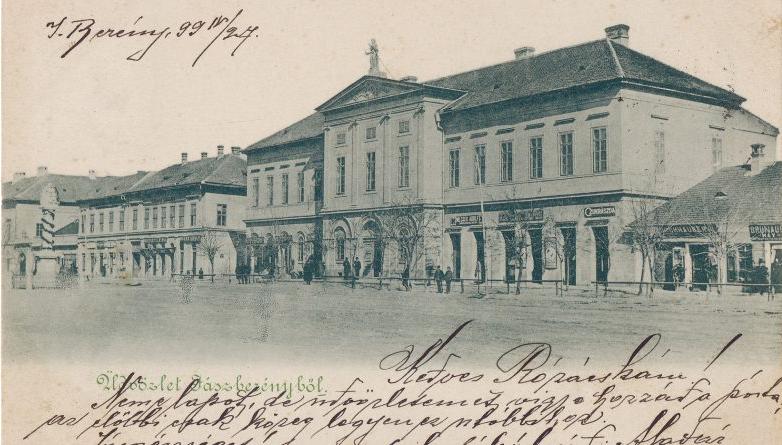 Bedekovich Lőrinc kerületi mérnök készítette el a Jászberényi városháza tervét Pollack Mihály terveinek felhasználásával. Pollack hatása elsősorban a klasszicizáló homlokzaton érhető tetten. 1832-1839
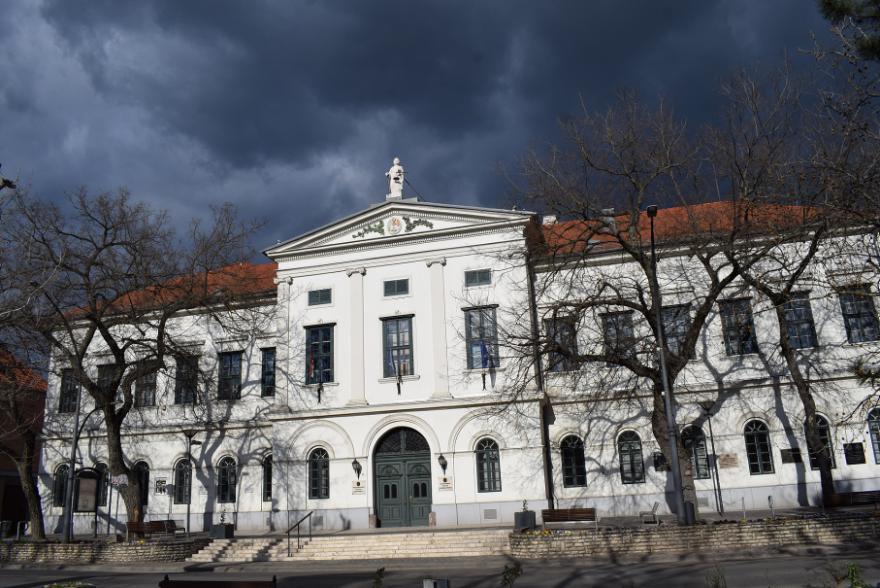 Pollack Mihály: Csapó-kastély, 1819-20, Tengelic
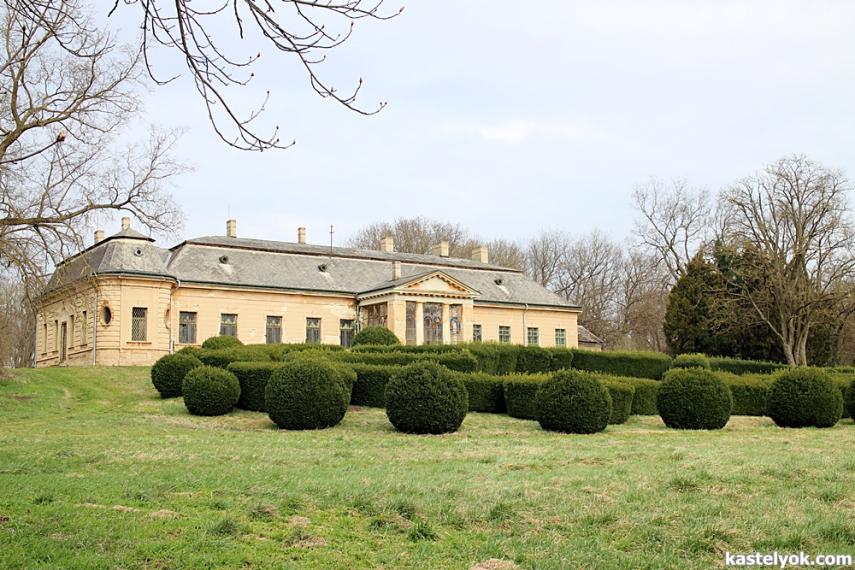 Pollack Mihály:  Csapó-kastély 1819-20,  Tengelic
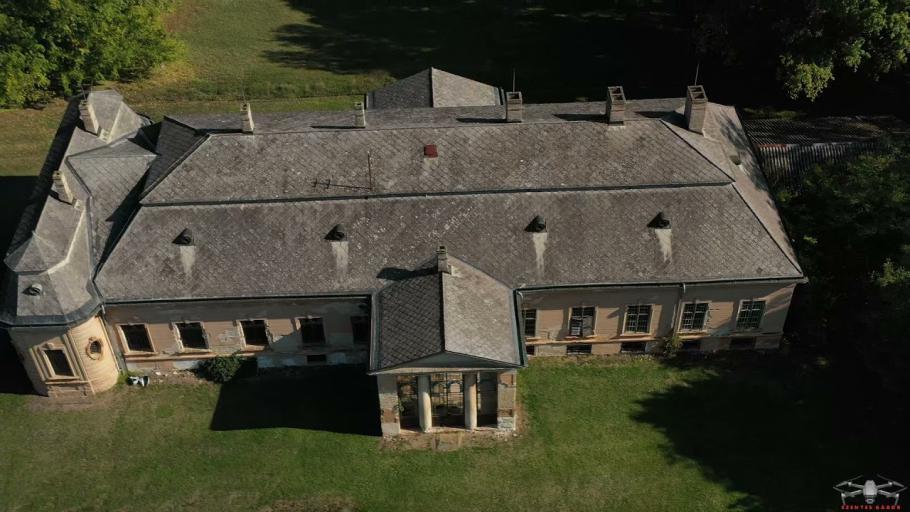 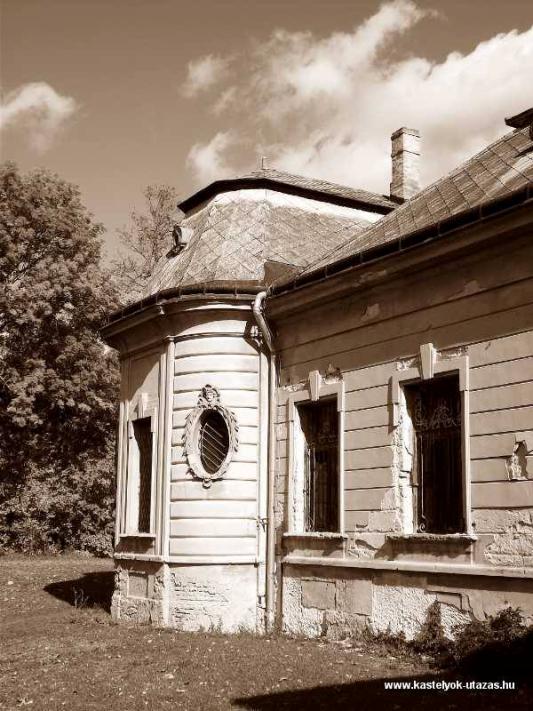 Pollack Mihály Csapó-kastély  1819-20 
Tengelic
Csapó Dániel 1819-20-ban építtette fel kastélyát Középtengelicen, ahol ekkor már állt egy barokk kápolna és egy korábbi kúria is. A kastély terveit Pollack Mihály készítette el. Ez a szerény méretű épület volt Tolna első klasszicista világi épülete, és így mintát is szolgáltatott a később épülő kúriáknak. A kastélyt 1895-ben Fellner Sándor tervei szerint némileg átalakították. Parkja védett, 1820-ban 56 különféle fafajt gyűjtöttek össze, de az utóbbi időben egyre több faóriása kipusztult
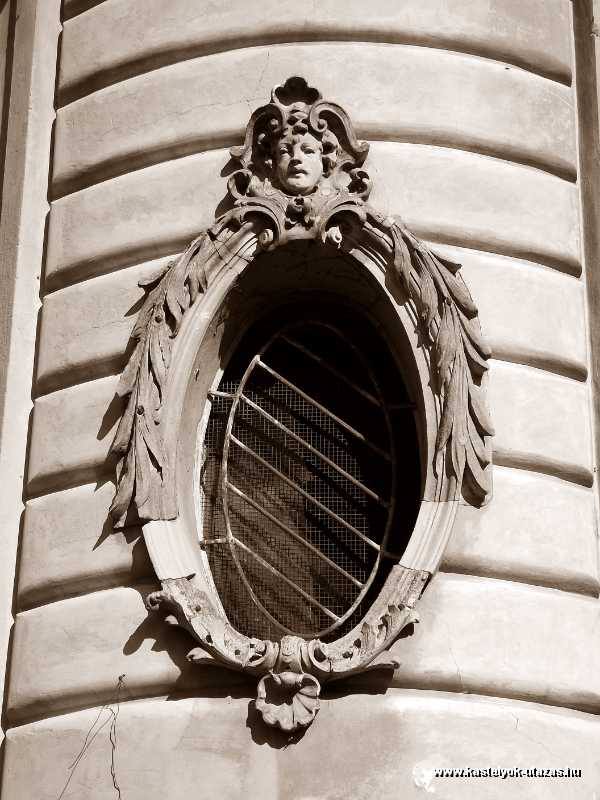 Pollack Mihály
 Csapó-kastély 
 1819-20
Tengelic
Pollack Mihály:  Nagyláng,  (Soponya), Zichy-kastély, 1751-1757, 1807
 légi fotó
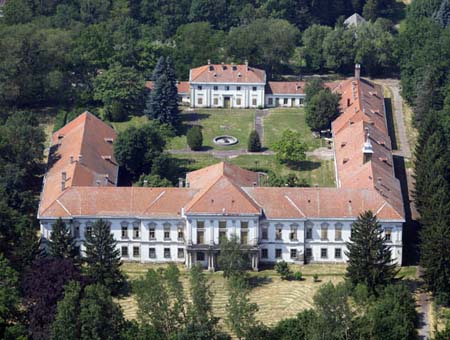 Pollack Mihály:  Soponya - Nagyláng,  Zichy kastély, (1902-ben) 
1751-1757, 1807
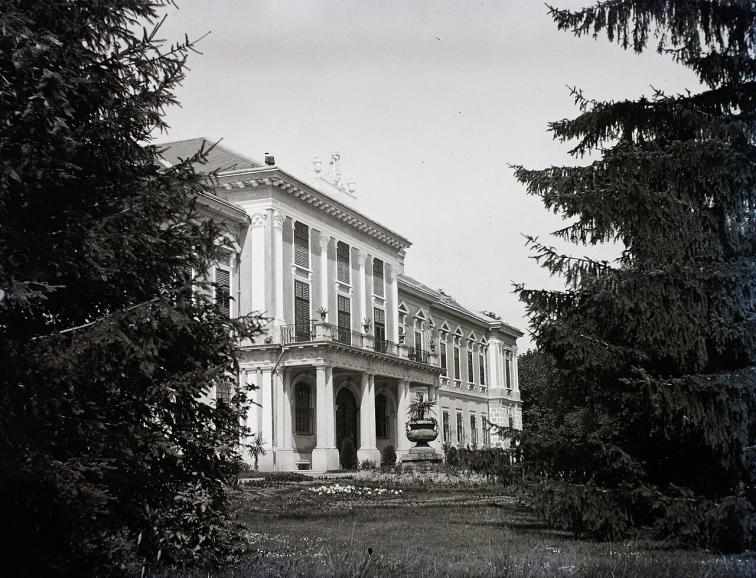 Pollack Mihály: Nagyláng,  (Soponya), Zichy-kastély, (1807-ben) 
 1751-1757, 1807
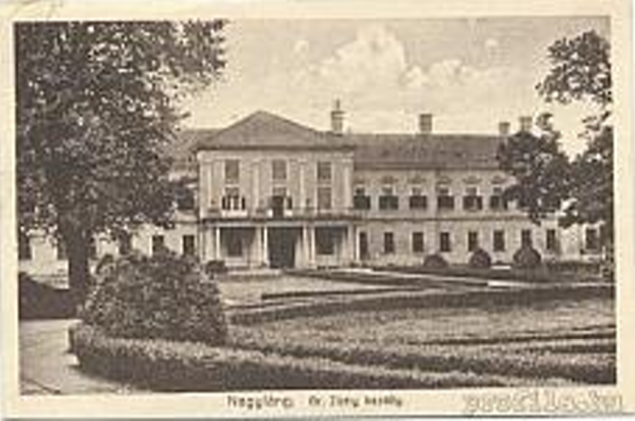 Pollack Mihály: Soponya - Nagyláng, Zichy kastély, 1751-1757, 1807
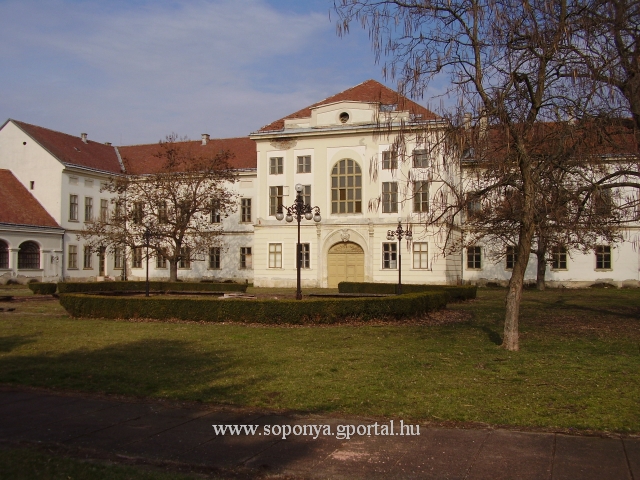 Pollack Mihály: Alcsúti kastély, 1820-26, korabeli ábrázolás a kastélyról és a pálmaházról
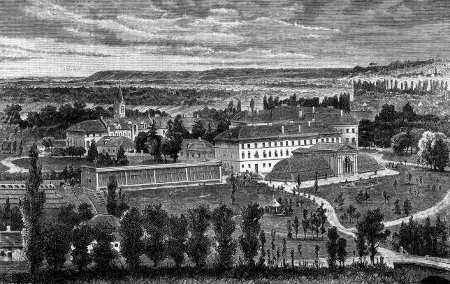 https://www.szepmagyarorszag.hu/magyar/oldalak/habsburg_kastely_alcsut_arboretum_jozsef_nador/
Pollack Mihály: József nádor  kastélya,  Alcsút,  A kastély főhomlokzata , 1820-26
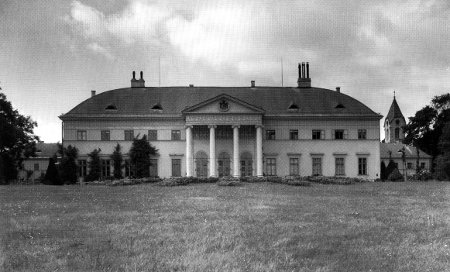 Pollack Mihály: Dégi kastély, 1815–19, (Festetics Antal)
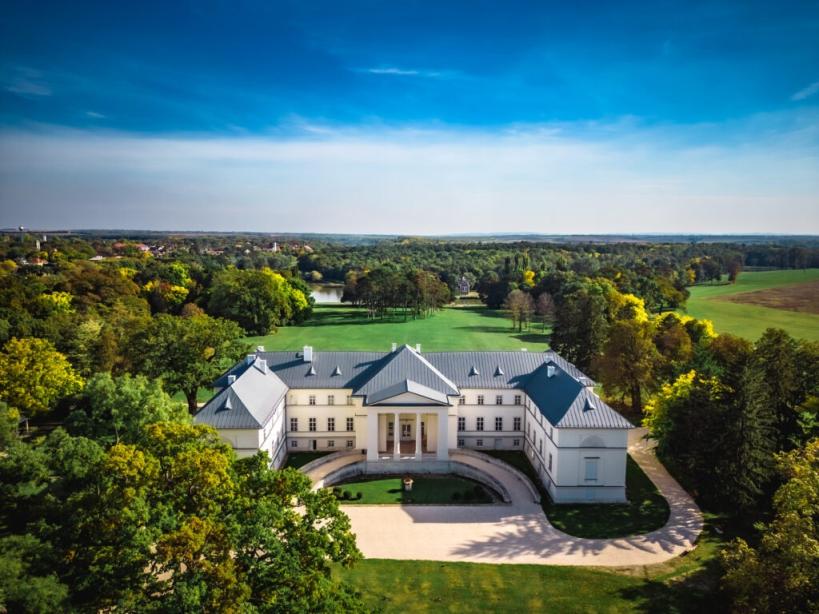 Pollack Mihály: Dégi kastély, 1815–19, (Festetics Antal)
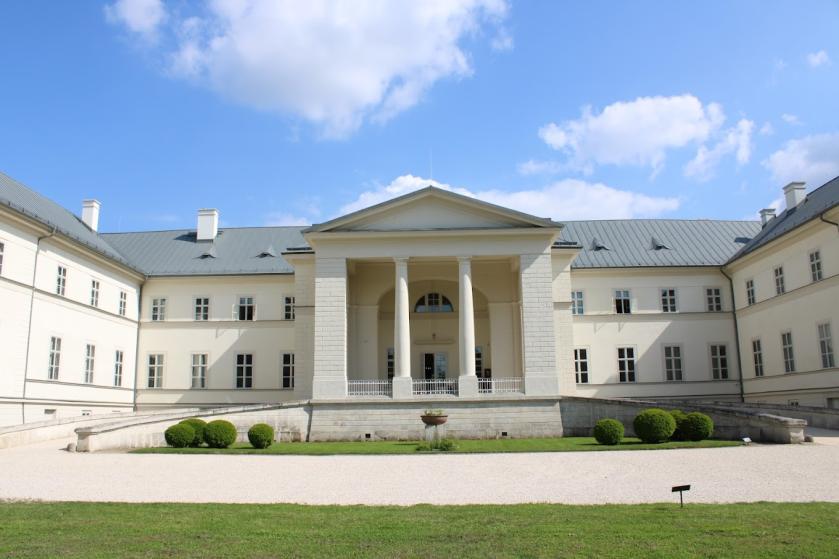 Pollack Mihály:  Dég, Festetich kastély, 2011-ben 
 (Wikipedia/Szvitek Péter)
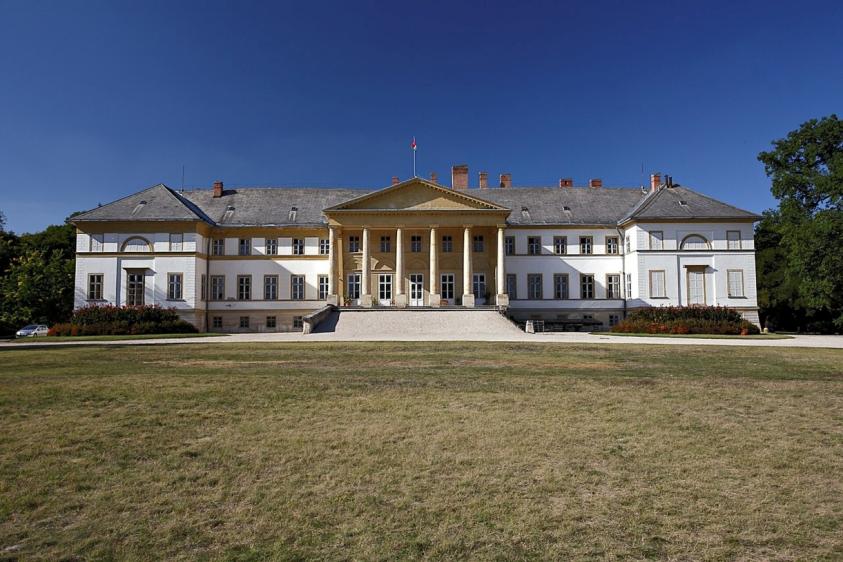 Károlyi kastély, Fót
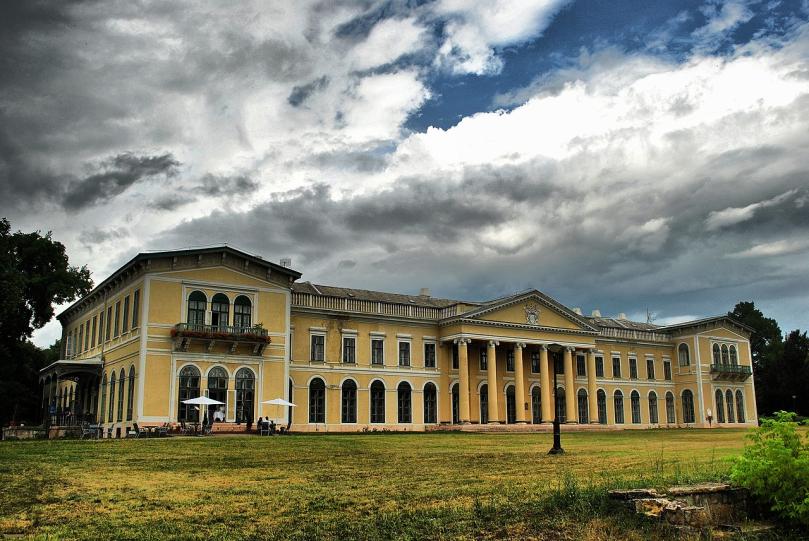 Károlyi kastély, Fót
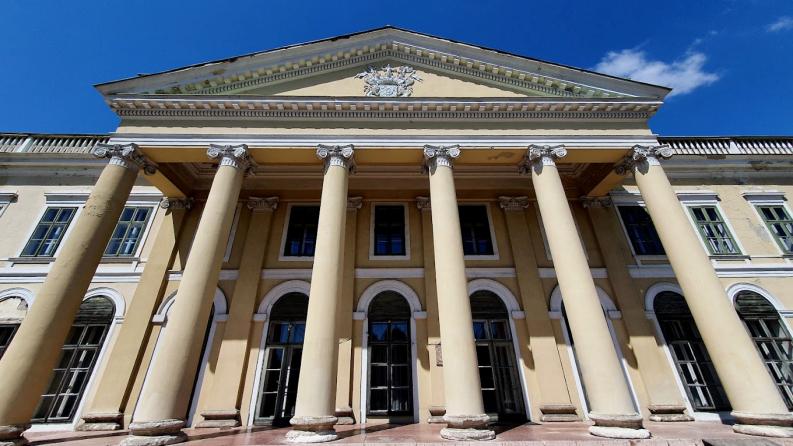 A hatalmas park elején álló, barokk eredetű, klasszicista kastély Ybl Miklós által kapta mai, romantikus stílusát. A kastélyt - amely a XIX. század elején még a gróf Galánthai Fekete család tulajdona volt - eredetileg valószínűleg Pollach Mihály tervezte. . A XVIII. századi, földszintes épület fokozatos bővítésével kapta mai nagyvonalú, romantikus elemekkel ötvözött klasszicista homlokzatát. Az 1840-es években Ybl Miklós tervei alapján épült ki emeletes formára.
FESTMÉNYEK
Róth Alfréd:  Az evangélikus templom  és környéke, 1910-es évek
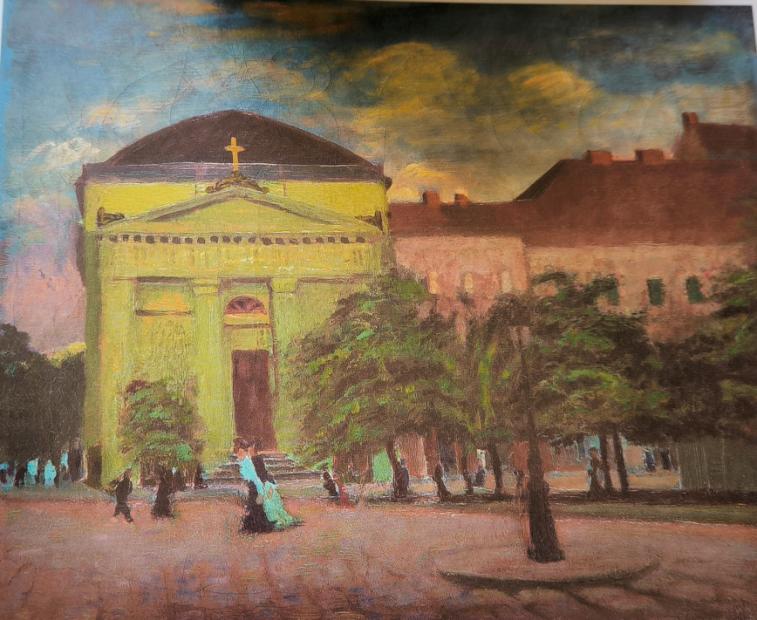 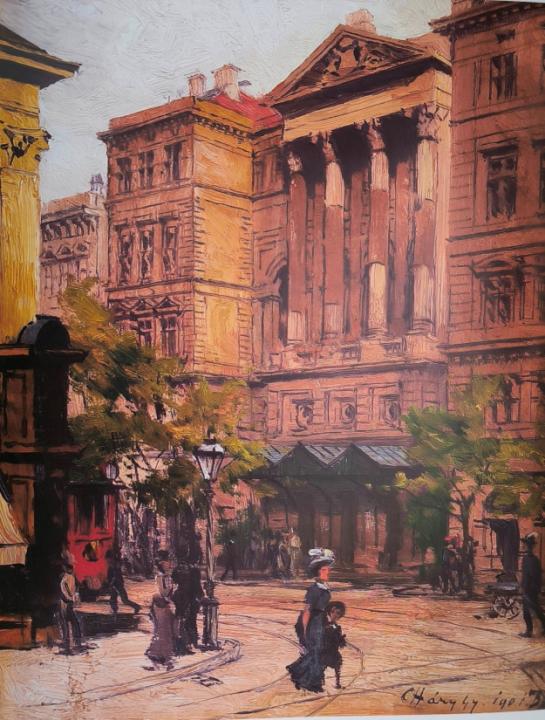 Háry Gyula
 Nemzeti színház
 1901
Egervári Potemkin Ágost:  Kerepesi út,  1886
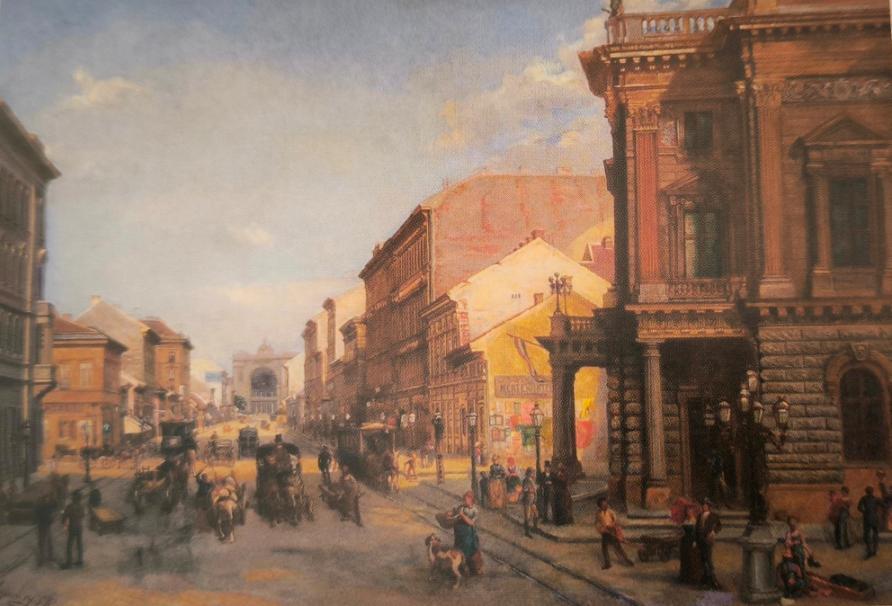 Márton  Ferenc: A Szépművészeti Múzeum télen,
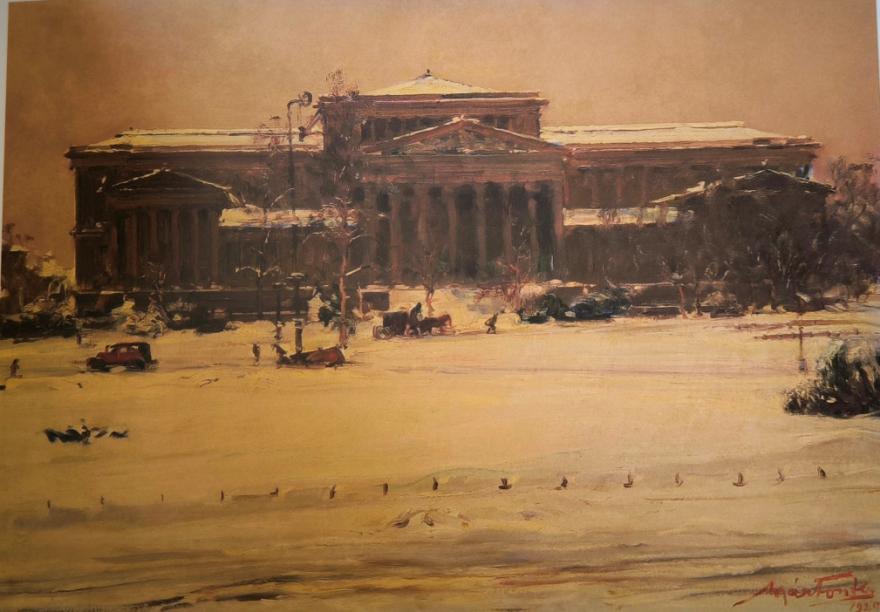